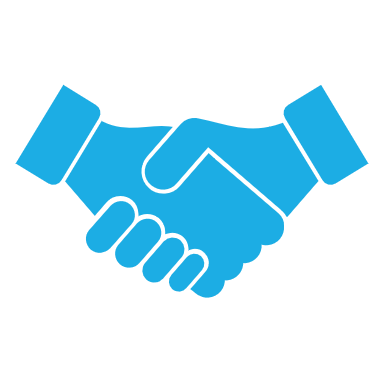 DEVELOPING YOUR LinkedIn®  ACTION PLAN
Mass LOMAP
September 2020
Allison C. Shields Johs, Legal Ease Consulting, Inc.
LAWYERS ON LINKEDIN
According to the ABA’s Legal Technology Survey, over 80% of lawyers have a LinkedIn presence.

But how many are using it strategically?
Why Should Lawyers Use LinkedIn?
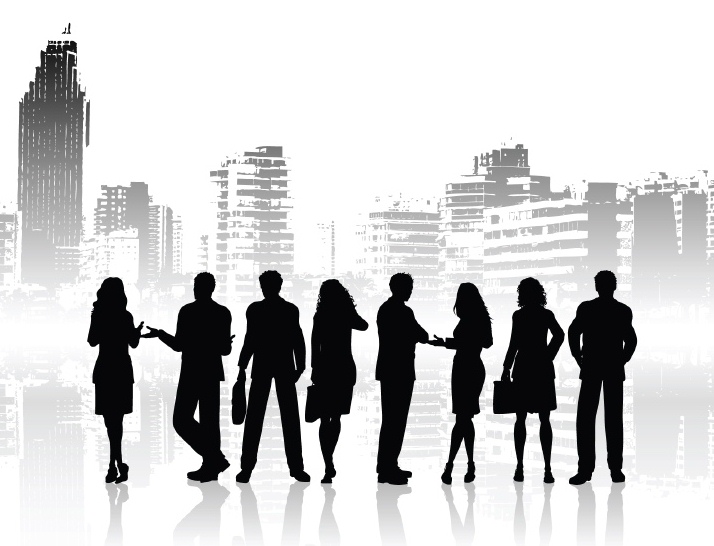 Networking = Word of Mouth Referrals
LinkedIn = Networking2
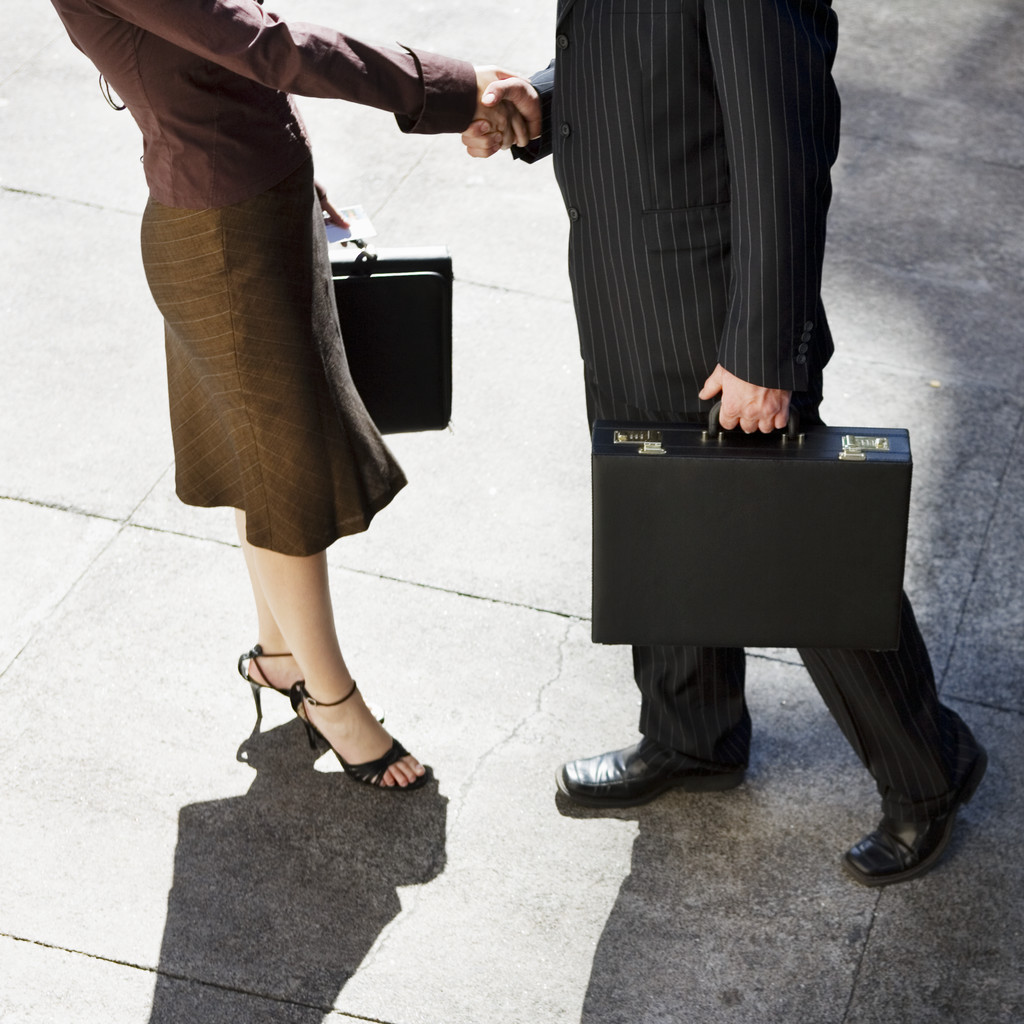 Extensive network
Customizable 
Updated FOR you
It’s about building relationships
What you do online corresponds to what you do “in real life”
Developing your plan
Be consistent
Make it a habit 
Weekly investment: 
 30-90 minutes
Setting Goals for LinkedIn Use
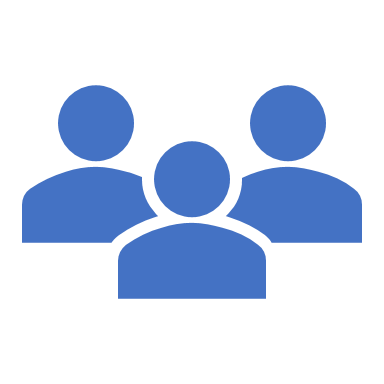 ThREE Building Blocks of LinkedIn
PROFILES, CONNECTIONS, & PARTICIPATION
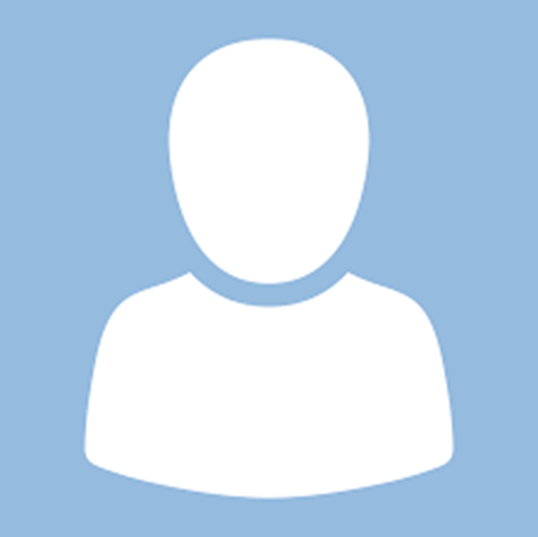 PROFILES
BUILDING BLOCK #1
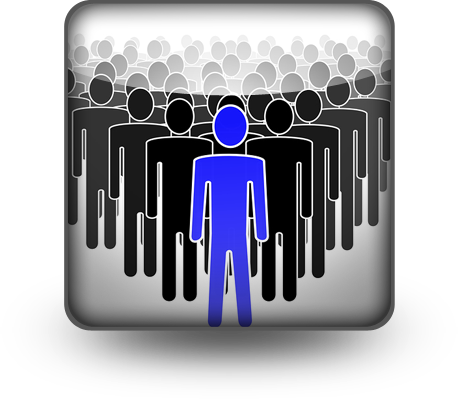 Your Profile helps you to stand out from the crowd
WHO IS YOUR AUDIENCE?
Your LinkedIn Profile is about you, but it isn’t for you.
Just like in “real life” networking, you must be mindful of your audience and their needs.
Profile – start here
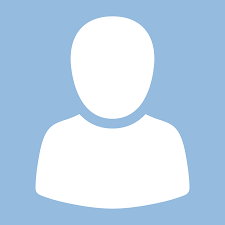 Upgrade your Headline
Create a well-crafted summary
Add relevant Skills
Add any necessary disclaimers
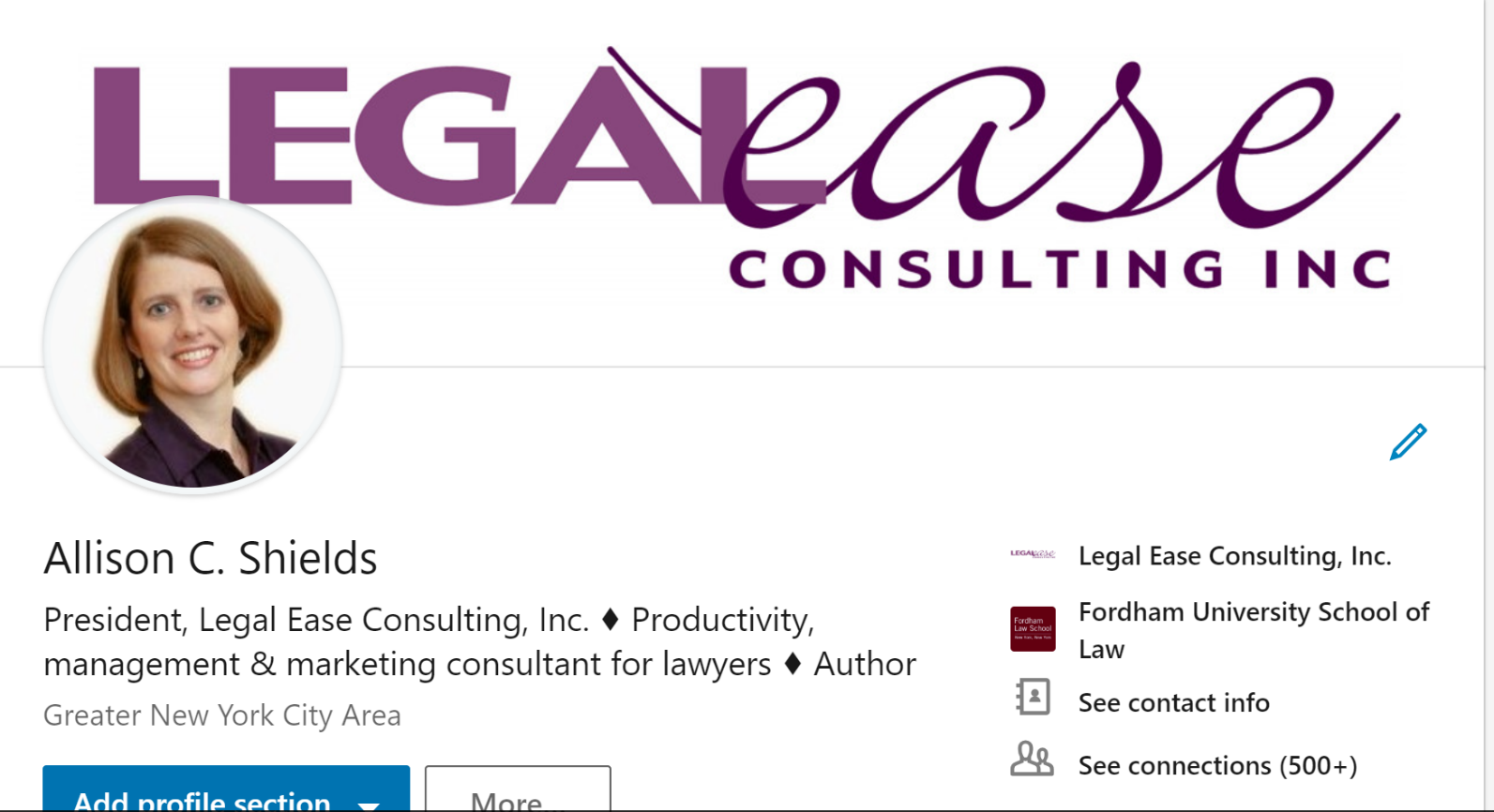 Your Professional Headline
Professional Headline
Professional Headline
About and Experience: Details
Summary=Short Bio; “Cover letter”
Experience – Include Detail
First person
Use Keywords 
Words someone would use to find you
Language potential clients use to describe skills and experience they seek
Identify your clients and their issues
Photo by Tanja Heffner on Unsplash
About & Experience
Write for your audience
No legalese
Stories, not legal briefs
Who, what, when, where, how, why
[Speaker Notes: Allison]
Profile – NEXT STEPS
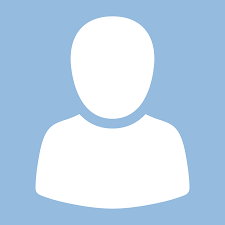 Add your activities to your Profile  (Experience, Memberships, Honors and Awards)
Give and request recommendations and endorsements
Add media to your Profile
Add sections to your profile
LinkedIn recommendations
Media: About and Experience
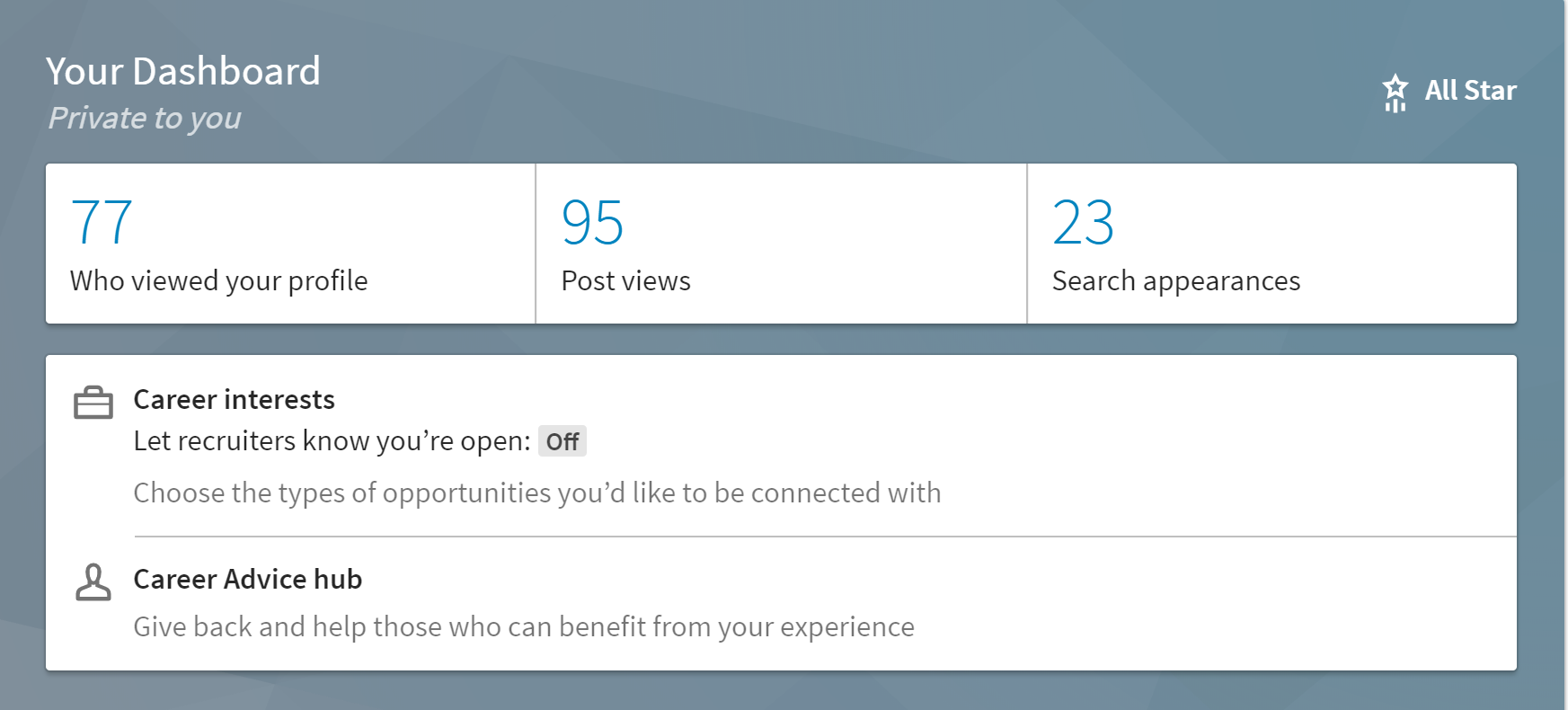 Dashboard: How Are You Doing?
Profile - MAINTENANCE
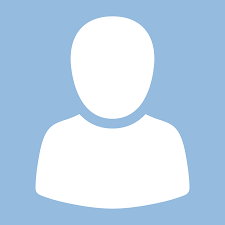 Update your Profile with any changes – new job, honors and awards, etc.
Review your Profile at least every 6 months to update
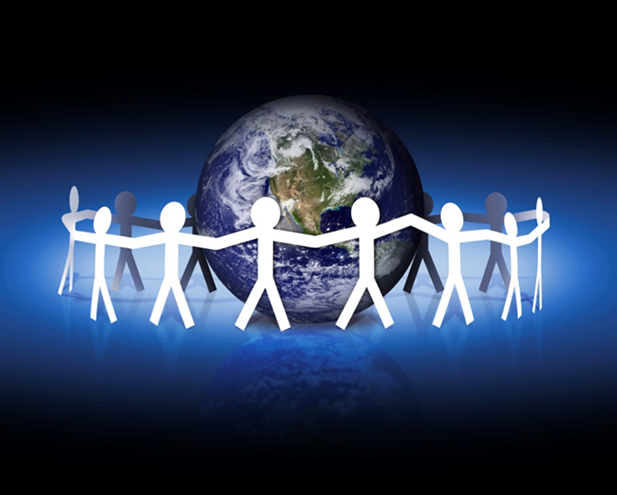 CONNECTIONS
BUILDING BLOCK #2
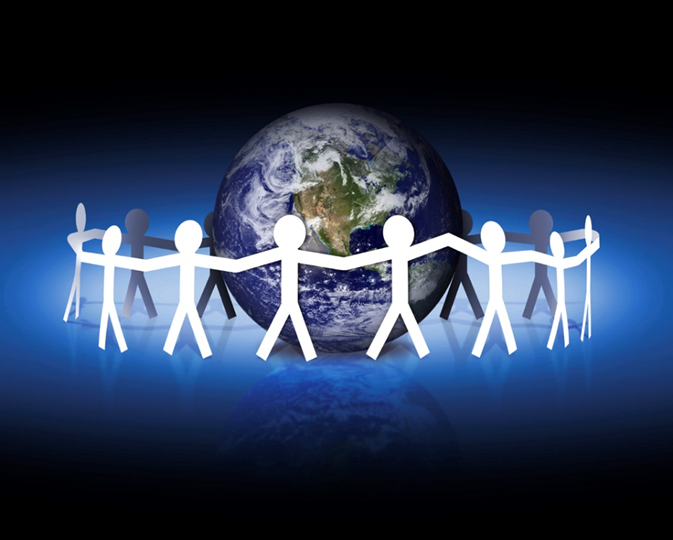 Make connections based on your goals
Connections – start here
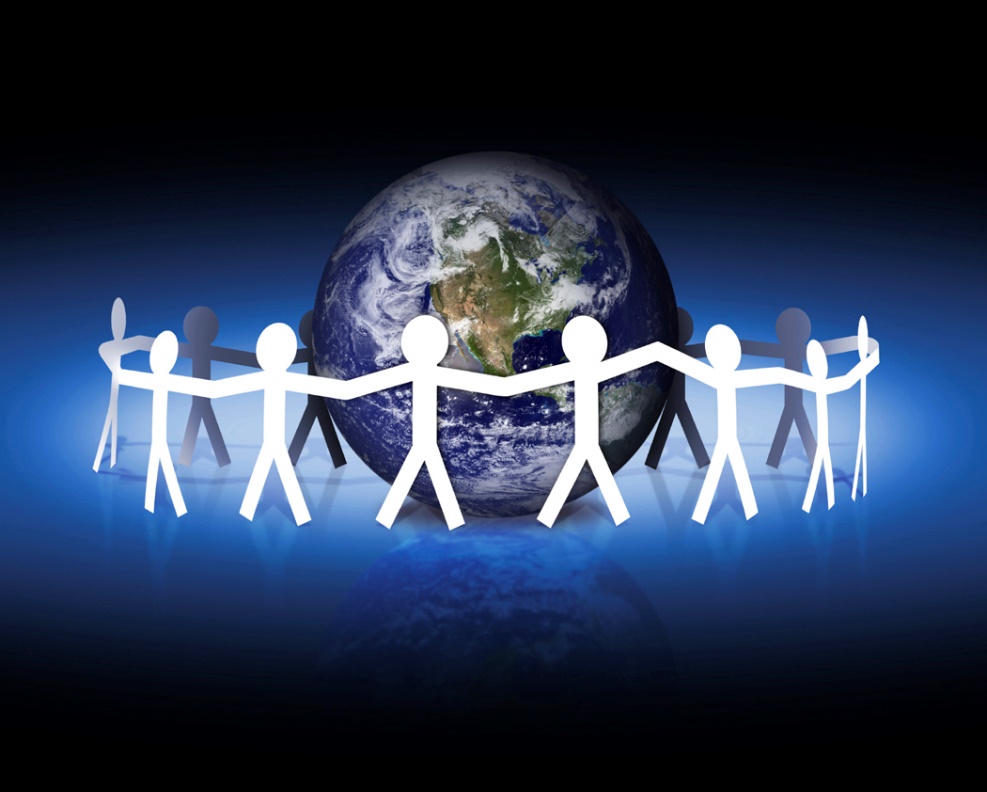 Upload contacts 
Send personalized invitations 
Respond to invitations
Connecting with People
Personalize your invitations to connect
Don’t use the default invitation
Give them a reason to connect
Connecting with People
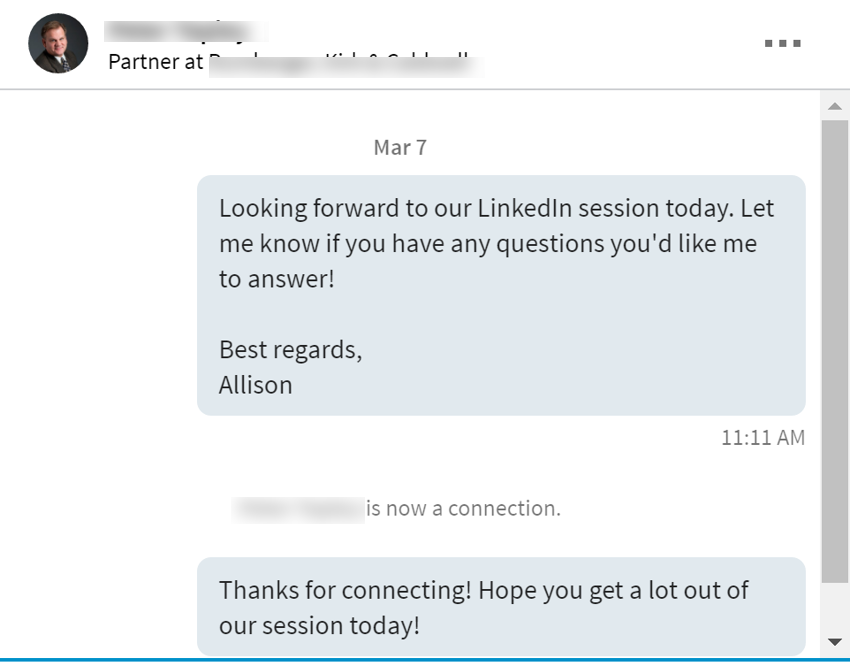 Continue the conversation: thank the person for connecting
Connections – NEXT STEPS
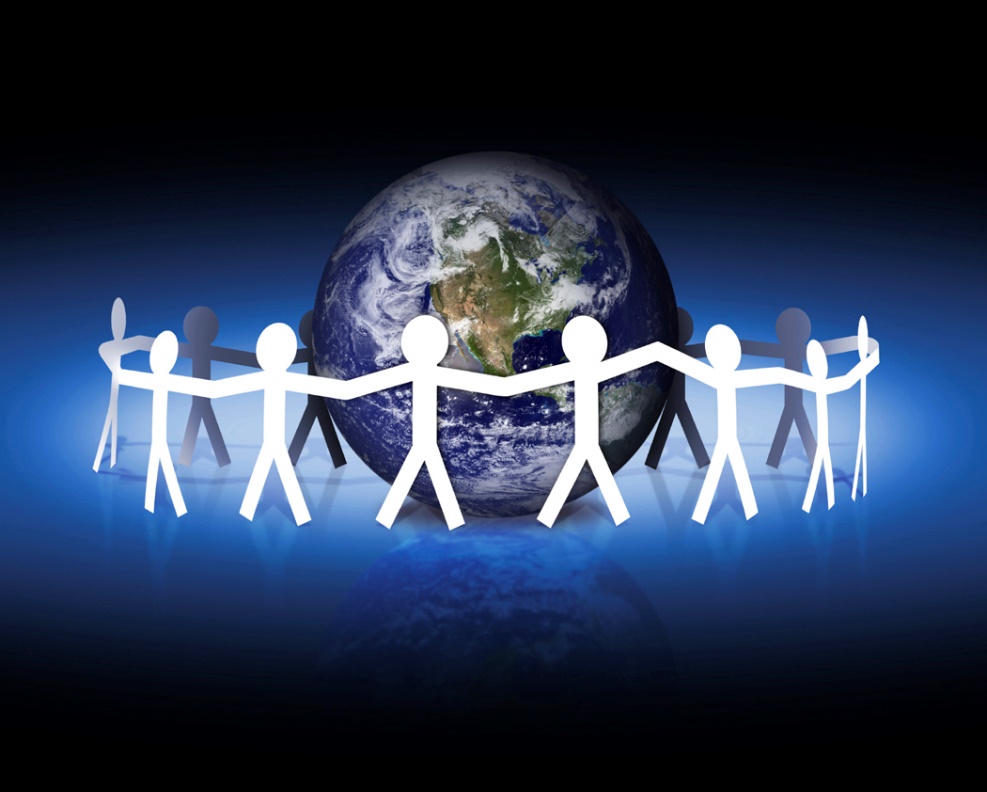 Look for new people to connect with: 
Groups
People You May Know
Alumni
People you may know
Alumni Search
Alumni Search
Connections - maintenance
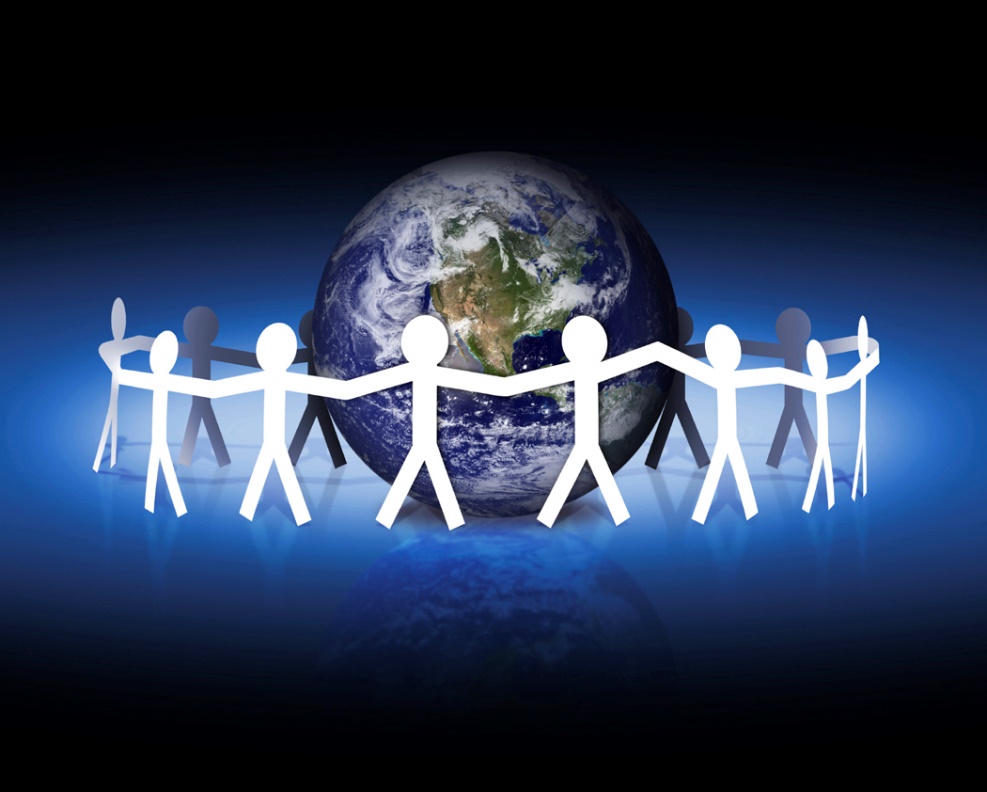 Invite new contacts to connect
Send personalized notes
Stay in contact – follow up!
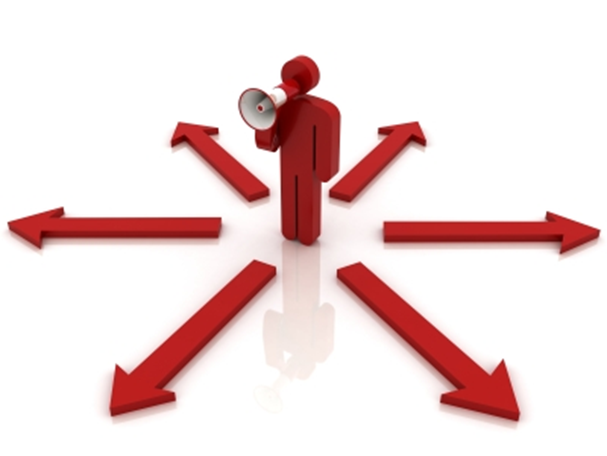 PARTICIPATION
BUILDING BLOCK #3
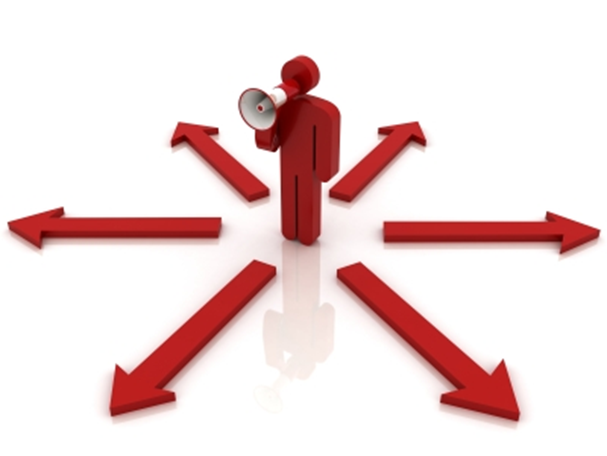 Reach your goals through participation
Participation – start here
Post to your feed at least weekly
View your feed to engage with others’ posts
Find Groups to join (start w/3)
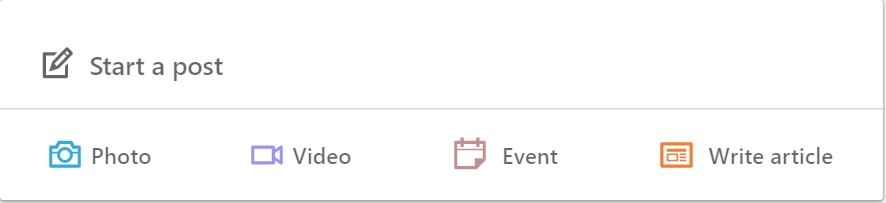 Posting on LinkedIn
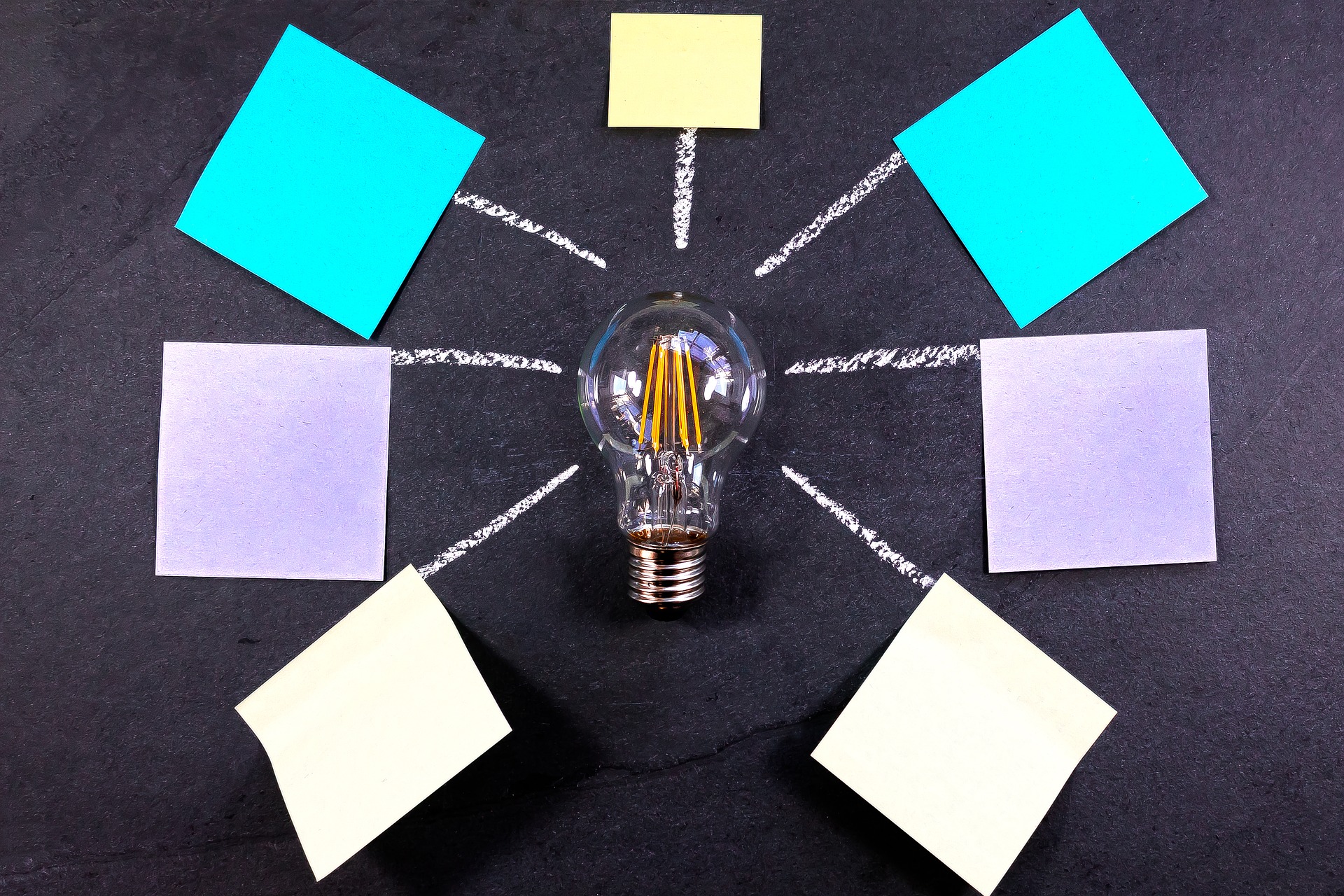 Post Tips
Information and links of interest to your audience
Articles – by you or others 
Demonstrate knowledge
Become a trusted information source
80% informational; 20% “promotional”
Boost Engagement
Promote discussion: 
Ask questions
Create polls 
Include a call to action
Engage with a wider audience: add hashtags (#) to your post
Tag or @mention connections in your post
LinkedIn Groups
Area of practice
Personal interests
Alumni
Charitable
Other
Groups:
Get known outside of your circle
Establish yourself as an expert
Demonstrate knowledge
Build relationships
Develop rapport
What to do with Groups
Participation – NEXT STEPS
Consider writing articles (Publisher posts)
Join or comment on Group discussions
Engage with posts on Company Pages
Writing an article
Inside LinkedIn’s Publishing Platform
Participation - maintenance
Post at least one Update/week
Review Group discussions and join in
Review your Home page for content ideas to share
React to others’ Updates
Take it OFFLINE!
Presenter
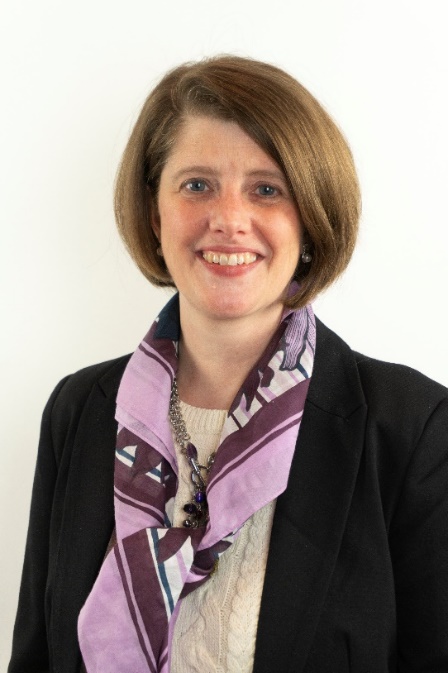 Allison C. Shields Johs
Allison@LegalEaseConsulting.comPhone: 631-642-0221
LawyerMeltdown.com  
LegalEaseConsulting.com  (blog)
www.linkedin.com/in/allisoncshieldslegalease
 @allisonshields
Kindle:
amzn.to/MLIwk4uK
Paperback:
amzn.to/MLIwk4uP
MAKE LINKEDIN WORK FOR YOUavailable on amazon.com
Questions?